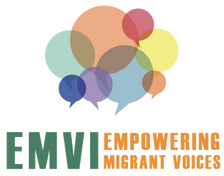 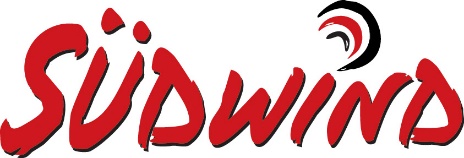 Training Modul:  Fundraising
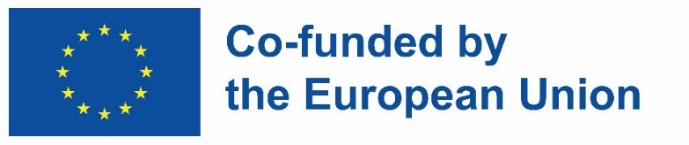 Das Projekt EMVI wird aus Mitteln des Asyl-, Migrations- und Integrationsfonds der Europäischen Union finanziert. Der Inhalt gibt ausschließlich die Meinung der EMVI-Projektpartner wieder und liegt in deren alleiniger Verantwortung. Die Europäische Kommission übernimmt keine Verantwortung für die Verwendung der darin enthaltenen Informationen.
Ziele dieses Moduls
Verstehen der Formen und Ebenen des Fundraisings
Vorstellung verschiedener Möglichkeiten des Fundraisings auf unterschiedlichen Ebenen
Weitere Materialien zum selbstständigen Lernen
Vorstellung verschiedener Initiativen für weitere Informationen
Methoden für Gruppenarbeit
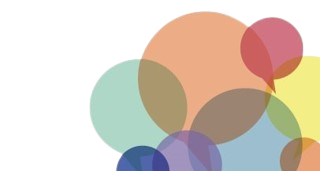 Was ist Fundraising?
Definition:
systematische Beschaffung von Ressourcen, besonders Spendengeldern, für gemeinnützige, mildtätige (karitative) oder kirchliche Zwecke zu möglichst geringen Kosten
 https://www.duden.de/rechtschreibung/Fundraising
Fundraising hat unterschiedliche Formen und Ebenen:
institutionelles Fundraising, z.B. von Kommunen, Ministerien, der EU
Spendenwerbung von privaten Spender*innen (z.B. Spendenmailings, Wohltätigkeitsdinner)
Fundraising von privaten oder halbprivaten Stiftungen
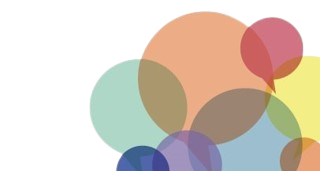 Wie findet man als Verein Förderung?
Erklärvideo in 3 Minuten von Migrafrica (House of Ressources Köln)
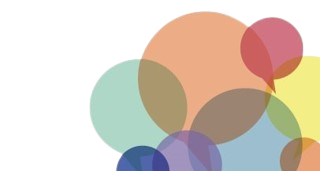 Migrafrica VJAAD e.V.
https://www.youtube.com/watch?v=XVBqemOvnvI
Abgerufen am 29.11.2022
Institutionelles Fundraising (Überblick)
Basiswissen:
oft gibt es keine speziellen Förderprogramme für Migrant*innen und 
   Migrant*innen-Diasporaorganisationen
das heißt, die Projekte von Migrant*innenorganisationen stehen in Konkurrenz zu allen anderen Projekten z.B. von NGOs
Auf Bundesebene gibt es Strukutrförderung für MO: https://www.bmi.bund.de/DE/themen/heimat-integration/integration/migrantenorganisationen/migrantenorganisationen-node.html
Allerdings gibt es z.B. in Berlin ein spezielles Förderprogramm für Migrant*innenorganisationen: https://www.berlin.de/lb/intmig/service/presse/pressemitteilungen/2022/pressemitteilung.1237445.php 
es gibt institutionelle Fördermöglichkeiten von der Bezirks- bis zur Bundesebene sowie von europäischen und anderen regionalen und internationalen Gebern

je größer und komplexer das Projekt und der Fond sind, desto mehr Erfahrung und administrative Anforderungen sind erforderlich
	(z.B. formale Registrierung, geprüfte Bilanz, nachgewiesene Erfahrung in 	der Projektabwicklung)
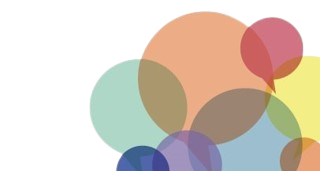 Institutionelles Fundraising: Migration/Integration/Flucht- Förderung vom Bund
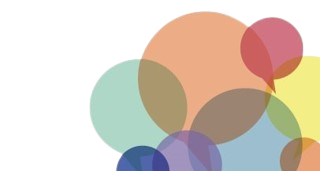 Bundesamt für Migration und Flüchtlinge (BAMF)
House of Ressources: https://www.bamf.de/DE/Themen/Integration/AkteureEhrenamtlicheInteressierte/EhrenamtlichesEngagement/HousesOfRessources/housesofressources_node.html
Informationen zu weiteren Möglichkeiten der Projektförderung vom BAMF
https://www.bamf.de/DE/Themen/Integration/AkteureEhrenamtlicheInteressierte/EhrenamtlichesEngagement/HousesOfRessources/housesofressources_node.html

Strukturförderung für ausgewählte Migrant*innen Organisationen
https://www.bamf.de/DE/Themen/Integration/AkteureEhrenamtlicheInteressierte/Migrantenorganisationen/Strukturfoerderung/strukturfoerderung-node.html

- Bundesprogramm „Gesellschaftlicher Zusammenhalt“
Fördermittel für Projekte, um das interkulturelle Miteinander vor Ort zu verbessern sowie Angebote zur Weiterqualifizierung ehrenamtlicher Akteure aus dem Integrations- und Engagementbereich. https://www.bgz-vorort.de/DE/Startseite/startseite_node.html

- MiA – Migrantinnen einfach stark im Alltag, Kurs-und Seminarförderung für Träger*innen, die Kurse und Seminare für Frauen mit Migrationsgeschichte anbieten
https://www.bamf.de/DE/Themen/Integration/TraegerLehrFachkraefte/TraegerProjektfoerderung/Frauenkurse/frauenkurse-node.html
Institutionelles Fundraising: Migration/Integration/Flucht- Förderung vom Bund
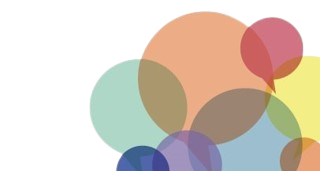 Die Bundesbeauftragte der Bundesregierung für Migration, Flüchtlinge und Integration, Die Beauftragte der Bundesregierung für Antirassismus

Die Integrationsbeauftragte fördert Vereine und Organisationen, die sich für das gute Zusammenleben aller Menschen in Deutschland einsetzen.
Eine Übersicht zu den Themen und Voraussetzungen für die Förderung gibt es hier:
https://www.integrationsbeauftragte.de/ib-de/integrationsarbeit-in-den-bereichen/projektfoerderung/projektantraege-und-zuwendungen-1865970
Institutionelles Fundraising: Migration/Integration/Flucht- Förderung vom Bund
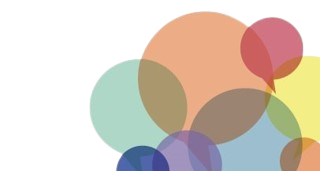 Bundesministerium für Familie, Senioren, Frauen und Jugend (BMFSFJ)
Allgemein
https://www.bmfsfj.de/bmfsfj/themen/engagement-und-gesellschaft/engagement-staerken/menschen-staerken-menschen

Demokratie leben! 
"Demokratie leben!" Projekte zur Demokratieförderung, Vielfalt­gestaltung und Extremismus­prävention
https://www.demokratie-leben.de
Institutionelles Fundraising: Entwicklungszusammenarbeit- Förderung vom Bund
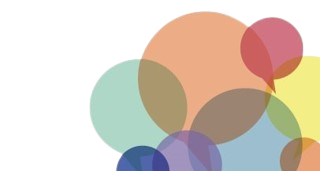 Bundesministerium für wirtschaftliche Zusammenarbeit und Entwicklung (BMZ)

Übersicht über alle Programme, zur Förderung von Vereinen:
https://www.bmz.de/de/mitmachen/vereine-16454
Andere Möglichkeiten für Fundraising:Stiftungen/Vereine/Unternehmen
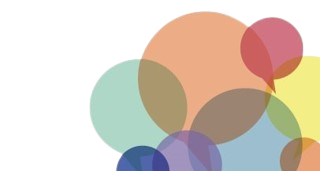 Überblick über die deutsche Stiftungslandschaft gibt es hier: 
https://www.stiftungen.org/startseite.html

Manchmal fördern auch Dachverbände von Migrant*innen-Organisationen Projekte, z.B. kann man auf der Seite von DaMigra, DamOST oder BV Nemo schauen. Einen Überblick über die Organisationen, die eine Strukturförderung erhalten gibt es hier:
https://www.bamf.de/DE/Themen/Integration/AkteureEhrenamtlicheInteressierte/Migrantenorganisationen/Strukturfoerderung/strukturfoerderung-node.html

Eine Welt-Promotor*innen-Programm: https://www.einewelt-promotorinnen.de/programm/

Kooperationen
Z.B. eine Kooperation mit einer Firma, die Dienstleistungen oder Sachspenden zur Verfügung stellt (z.B. Security, Bäckerei, Catering)
Auch mit NGOs, die Räume kostenlos vermieten oder bestimmte Kosten übernehmen, z.B. bei EU-Projekten wie EMVI (z.B. moveGLOBAL e.V. im Projekt EMVI )



Es lohnt sich auch immer Newsletter anderer Organisationen zu abonnieren und in seinen Netzwerken nach Fördermöglichkeiten zu suchen!
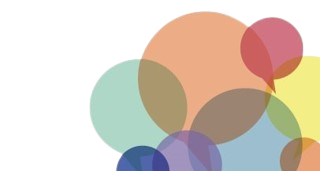 Institutionelles Fundraising:Förderung Teilhabe und Partizipation- Berlin und Bezirksebene
- Förderdatenbank InterkulturellesKompetenz­netzwerk fürMigrant*innen­organisationenBerlin
http://ikmo-berlin.de/foerderung/


- Förderung aus dem Partizipations- und Integrationsprogramm
https://www.berlin.de/lb/intmig/themen/projektfoerderung/


- Landeszentrale für politische Bildung, bietet Mikroförderung bis zu 5.500 Euro
https://www.berlin.de/politische-bildung/foerderung/
Institutionelles Fundraising- EU-Finanzierungsmöglichkeiten
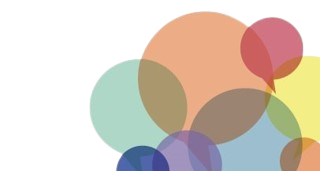 Grundlegende Anforderungen:
Registrierung als Verein erforderlich
Finanziell "stabil" über mehrere Jahre (wirtschaftlich gesund)
Erfahrung im Bereich der Finanzierung
Registrierung im Teilnehmer*innenportal der europäischen Kommission (Registrierungsnummer PIC/OID) oder PADOR (EuropeAid ID)
Unterstützende Dokumente müssen in die Online-Plattform hochgeladen werden
mehr als 1 Land - gute europäische Partnerschaften  immer besser oder teilweise notwendig 
Mehrjährig
Projekte, nicht einzelne Aktivitäten oder Veranstaltungen
Manchmal kompliziert, ABER keine Raketenwissenschaft
Die meisten Projektfinanzierungen erfordern eine teilweise Eigenfinanzierung oder Kofinanzierung von 10-50%.
Institutionelles Fundraising- EU-Finanzierungsmöglichkeiten
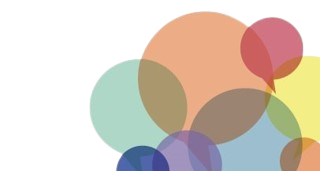 Budgetzeilen

CERV – Bürger*innen, Gleichstellung, Rechte und Werte

Vier Säulen:
- Gleichstellung, Rechte und Geschlechtergleichstellung: Förderung von Rechten, Nichtdiskriminierung, Gleichstellung (einschließlich der Gleichstellung von Frauen und Männern) und Förderung des Gender- und Non-Diskriminierungs-Mainstreaming
- Engagement und Beteiligung der Bürger*innen: Förderung des Engagements und der Beteiligung der Bürger*innen am demokratischen Leben der Union, des Austauschs zwischen den Bürger*innen der verschiedenen Mitgliedstaaten und der Sensibilisierung für die gemeinsame europäische Geschichte
- Daphne: Bekämpfung von Gewalt, einschließlich geschlechtsspezifischer Gewalt und Gewalt gegen Kinder
- Werte der Union - Schutz und Förderung der Werte der Union

CERV-Kontaktstelle für Österreich: https://www.cerv.at/ 

Weitere Informationen: https://ec.europa.eu/info/departments/justice-and-consumers/justice-and-consumers-funding-tenders/funding-programmes/citizens-equality-rights-and-values-programme_en 

Suche nach Aufrufen: https://ec.europa.eu/info/funding-tenders/opportunities/portal/screen/home
Institutionelles Fundraising- EU-Finanzierungsmöglichkeiten
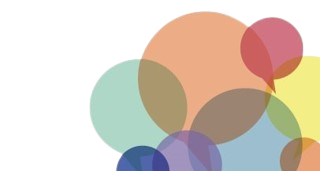 Erasmus+
Bildung und Jugendarbeit in den Bereichen
formale Bildung in Schulen
berufliche Bildung
Hochschulbildung (Universitäten)
Erwachsenenbildung
Jugend
Sport
Verschiedene Leitaktionen, Größenordnungen und Anforderungen:
Leitaktion 1 - Mobilitäten für den Austausch
Leitaktion 2 - Kleinere Partnerschaften Pauschalbeträge 30.000 € oder 60.000 €, mindestens 2 Länder, einfachere Anwendung
Leitaktion 2 – Kooperationspartnerschaften Pauschalbeträge 120.000 €, 250.000 € oder 400.000 €, mind. 3 Länder, vollständige Anwendung 
Leitaktion 3- Unterstützung der Politikentwicklung und Zusammenarbeit

Online-Antrag mit Anhängen 2 Mal pro Jahr (normalerweise März und Oktober)

Nationale Agentur z.B. in Österreich: www.erasmusplus.at 
Weitere Informationen: https://erasmus-plus.ec.europa.eu/ 
Verschiedene Ausschreibungen: https://erasmus-plus.ec.europa.eu/funding?
Institutionelles Fundraising- EU-Finanzierungsmöglichkeiten
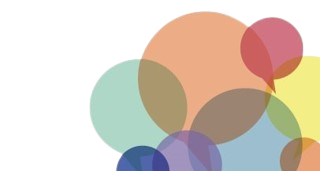 AMIF - Asyl-, Migrations- und Integrationsfonds

Vier spezifische Ziele
Stärkung und Weiterentwicklung aller Aspekte des gemeinsamen europäischen Asylsystems, einschließlich seiner externen Dimension
Unterstützung der legalen Migration in die Mitgliedstaaten, unter anderem durch einen Beitrag zur Integration von Drittstaatsangehörigen
Beitrag zur Bekämpfung der irregulären Migration und zur Gewährleistung einer wirksamen Rückkehr und Rückübernahme in Drittstaaten
Stärkung der Solidarität und der Aufteilung der Verantwortung zwischen den Mitgliedstaaten, insbesondere gegenüber denjenigen, die am stärksten von den Migrations- und Asylproblemen betroffen sind

ca. 200.000-700.000 € für mehrere Länder je nach Aufforderung

Weitere Informationen und spezifische Aufforderungen auf EU-Ebene: 
https://home-affairs.ec.europa.eu/funding/asylum-migration-and-integration-funds/asylum-migration-and-integration-fund-2021-2027_en 
https://ec.europa.eu/info/funding-tenders/opportunities/portal/screen/home 

Aufforderungen auf nationaler Ebene durch nationale Ministerien, z.B. für Österreich
Institutionelles Fundraising- EU-Finanzierungsmöglichkeiten
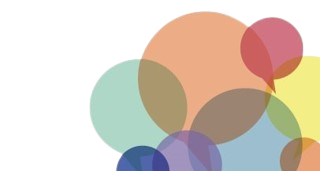 General Direction (GD) Internationale Partnerschaften/EuropeAid DEAR (Development Education, Awareness Raising)
Budget ca. 5-10 Mio. (zahlreiche Partner, idealerweise Ergebnisse auf europäischer Ebene)
Auch Migration ist manchmal eine (Unter-)Priorität
Es ist auch möglich, als kleiner Partner in ein großes Projekt einzusteigen
GD Internationale Partnerschaften/EuropeAid fordert Partnerländer auf. Fast alle sogenannten Entwicklungsländer der OECD/DAC rufen regelmäßig auf
Zivilgesellschaft und lokale Gebietskörperschaften CSO/LA
Stärkung von Menschenrechten und Demokratie
Alle Ausschreibungen der GD INTPA finden Sie hier: 
https://international-partnerships.ec.europa.eu/funding/looking-funding_en
Institutionelles Fundraising- EU-Finanzierungsmöglichkeiten
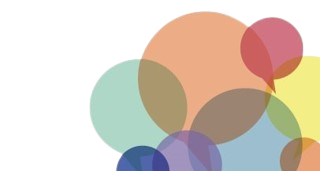 Weitere EU-Budgetzeilen
ISF - Fonds für innere Sicherheit (hauptsächlich für die Polizei, aber auch für die Bekämpfung von Extremismus und Hassreden)
https://ec.europa.eu/info/funding-tenders/opportunities/portal/screen/programmes/isf 
Life - Programm - Umwelt und Klimapolitik
https://cinea.ec.europa.eu/programmes/life_en 
Horizon Europe für Forschung (nur mit Universitäten oder Forschungsinstituten in Partnerschaft)
https://research-and-innovation.ec.europa.eu/funding/funding-opportunities/funding-programmes-and-open-calls/horizon-europe_en 
Und viele weitere (Digital- und Kulturfinanzierung, Raumfahrt, Verteidigung usw.)
https://ec.europa.eu/info/funding-tenders/find-funding/eu-funding-programmes_en
Möglichkeiten des privaten Fundraising
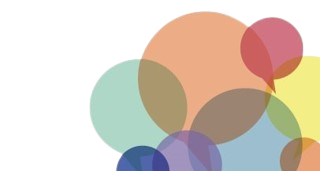 Spenden
Um Hilfe bitten: bei Veranstaltungen, durch Briefe, am Telefon usw.
Mitgliedsbeiträge
wer eine Organisation am besten kennt, spendet am liebsten für diese Organisation
ältere Menschen spenden tendenziell mehr als jüngere Menschen.

Crowdfunding 
z.B. bei auf respekt.net, betterplace.org, gofundme, kickstarter
bedeutet oft "Bring your crowd" - von alleine passiert nichts, viel Mobilisierung in der Community, auf Social Media etc. ist nötig; gute Möglichkeit vor allem für kleinere Vereine oder informelle Gruppen von Menschen

Sponsoring (Geld- und Sachspenden)
gute Möglichkeit vor allem für Veranstaltungen: Brot (z.B. von der Bäckerei Ströck) oder Lebensmittel vom Supermarkt (z.B. Spar) oder Geld
Gegenleistung: Logo des Sponsors auf der Einladung, Banner des Sponsors auf der Bühne etc.

Mehr Infos und kostenlose Webinare: https://www.fundraising-academy.org/training-education/webinars/ 
(teilweise) Kostenlose Fundraising-Materialien: https://ciof.org.uk/events-and-training
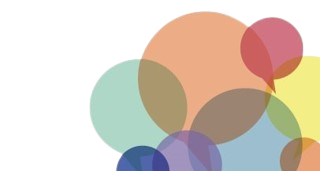 DIDAKTISCHE EMPFEHLUNGEN
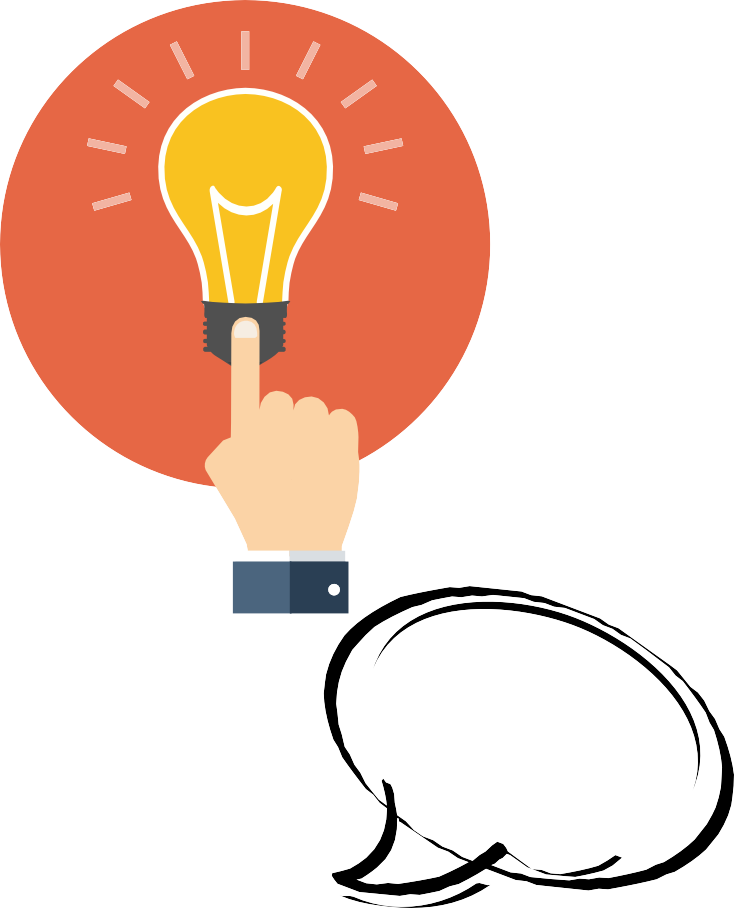 Sprachbarrieren
Wenn Sie mit einer Gruppe arbeiten, die Sprachbarrieren hat, 
versuchen Sie Beispiele und einfache Begriffe zu verwenden
Visualisieren Sie Ideen
Ziehen Sie in Erwägung, einen oder mehrere Übersetzer*innen zu engagieren, um auch den Austausch von Menschen zu ermöglichen, die nicht dieselbe Sprache sprechen.


Diskriminierungssensibles Verhalten
Achten Sie darauf, dass sich jede*r in der Gruppe respektvoll und sensibel gegenüber den anderen verhält.
Stellen Sie sicher, dass jede*r die Möglichkeit hat, eigene Ideen einzubringen (achten Sie besonders auf Geschlechtersensibilität)
Bei interkulturellen Begegnungen treffen nicht Kulturen aufeinander, sondern konkrete Menschen mit ihren eigenen Meinungen, Einstellungen und Vorlieben
Tappen Sie nicht in die Falle und legen die Menschen auf kulturelle Muster fest. Letztlich sind es Individuen, die sich begegnen und ihre jeweiligen Meinungen, Überzeugungen und Weltanschauungen austauschen.
Geben Sie den Menschen die Zeit, ihre Meinungen zu verarbeiten und zu äußern
Vielleicht sollten Sie auch einen Babysitter engagieren oder ein Catering organisieren, um für eine gute Atmosphäre zu sorgen.
Quelle: Tanja Berg, Oktober 2017, Praxishandreichung II Was heißt »gesellschaftliche Teilhabe« und was  heißt »Partizipation«? Ideen für eine praktische Auseinandersetzung mit Begriffen in der  Geflüchtetenarbeit
METHODE 1: Über Möglichkeiten nachdenken, googeln und eine Strategie für institutionelles Fundraising entwickeln
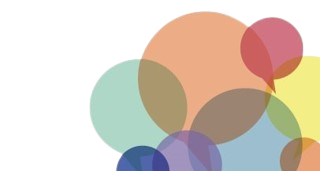 3-7 Personen

60 - 90 Minuten


Sich einen Überblick über die Möglichkeiten verschaffen
Lernen zu schauen, was für uns interessant ist, was zu kompliziert ist, wo wir förderfähig/nicht förderfähig sind
Entwurf einer Strategie für institutionelles Fundraising liegt vor

Ein großes Blatt Papier (A1) und dicke Eddingstifte für die Mind Map, Laptop/Handys mit Internetzugang um zu googeln


Beschreibung der Methode:
Schauen Sie sich zunächst gemeinsam in Ihrer Gruppe das Handout der Präsentation an und überlegen Sie, was für Sie/Ihre Organisation interessant sein könnte: Auf welcher Ebene (Bezirk, Gemeinde, Region, Staat, EU)? Wo könnten Sie förderfähig sein? Wie kompliziert ist es? Definieren Sie Budgetlinien, die interessanter sind (z.B. Erasmus Small Scale Partnerships - recht einfach, aber weniger Geld) oder weniger interessant (z.B. Horizon Europe - nur mit Forschungs-/Hochschulpartner möglich).
Zweitens: Stellen Sie dem Trainer weitere Fragen, googeln Sie und recherchieren Sie weiter nach Finanzierungsmöglichkeiten
Drittens: Schreiben Sie einen ersten Entwurf Ihrer institutionellen Fundraising-Strategie in Stichpunkten auf (Ebene, Geber, Budgetlinien)
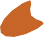 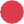 METHODE 2: Entwickeln Sie eine Fundraising-Strategie für Ihre nächste Veranstaltung
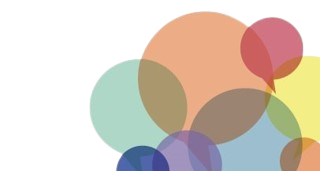 3-7 Personen

40 Minuten Gruppenarbeit; ca. 5 Min. Präsentation; Feedback zu den Strategieentwürfen durch die Trainer*innen.


Liste der Finanzierungsanforderungen
Liste der potenziellen Sponsoren
Fundraising-Strategie für die Veranstaltung

Flipchart-Papier oder anderes großes Papier (A2) für Gruppenarbeit, breite Stifte, Klebeband/Stifte oder Pinnwand mit Stiften. Laptop/Handys mit Internetzugang um zu googlen

Beschreibung der Methode:
Erstellen Sie eine Liste mit Ihrem Finanzierungsbedarf: benötigtes Budget, Möglichkeiten für Sponsoring bei der Veranstaltung (z. B. ist ein Banner möglich), Vorbehalte gegen ein gewisses Sponsoring? Erstellen Sie eine Liste potenzieller Sponsoren: mit wem können Sie sich eine Zusammenarbeit vorstellen, wer könnte gesponsert werden, wer kommt nicht in Frage. Wo haben Sie bereits Kontakte. Was wären Möglichkeiten, die Veranstaltung für wen zu sponsern. Eine große Bank könnte z. B. nicht daran interessiert sein, Ihnen Geld zu geben, aber sie könnte Ihnen einen Saal kostenlos zur Verfügung stellen. Entwerfen Sie eine Fundraising-Strategie, beginnend mit dem Budget, dem durch Sponsoring/Privatspenden benötigten Budget und der Frage, wie Sie es bekommen können. Legen Sie auch Fundraising-Möglichkeiten auf der Veranstaltung fest: z. B. Spendenboxen, Spendenaufrufe von der Bühne aus, Möglichkeit, hohe Spenden auf der Bühne zu überreichen usw.
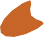 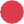